Plodiny pestované v záhradách
Ovocie a zelenina
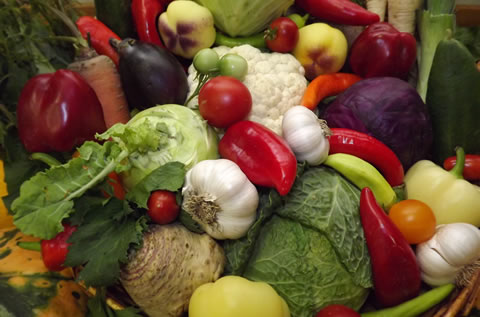 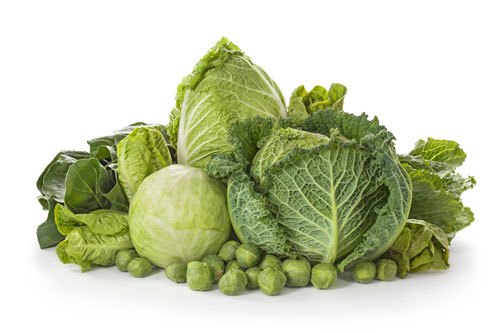 Jeme listy
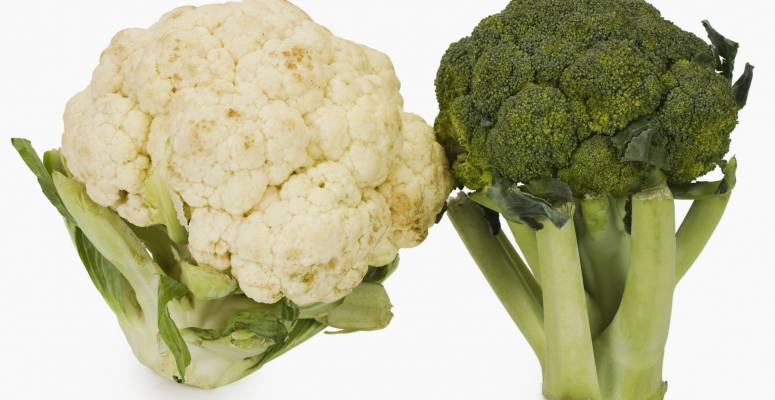 Hlúbová zelenina
Konzumujeme zhrubnuté súkvetie
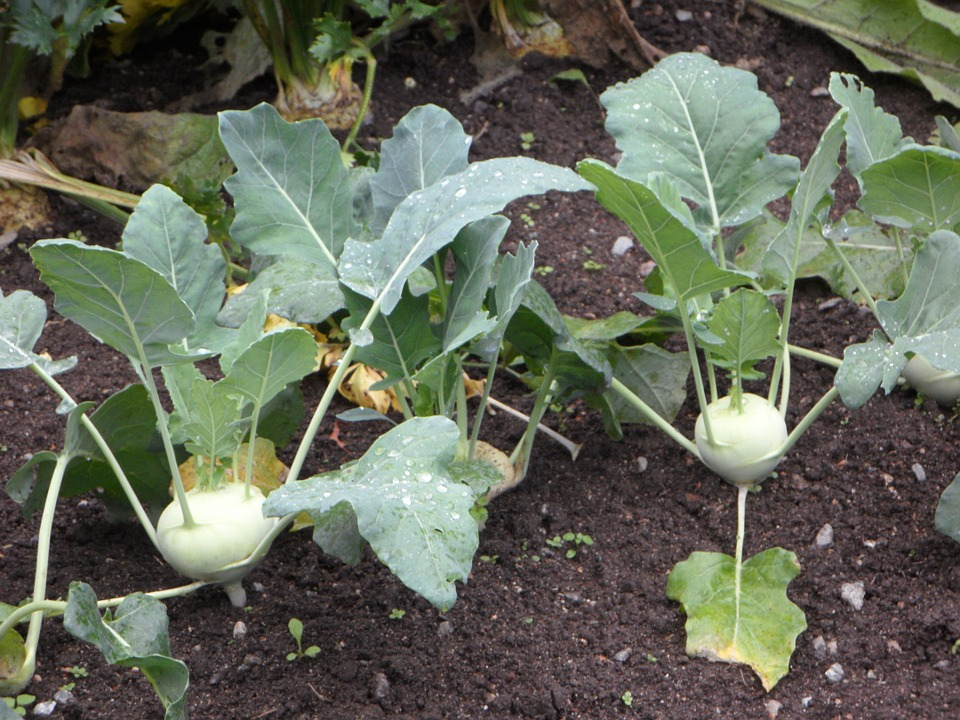 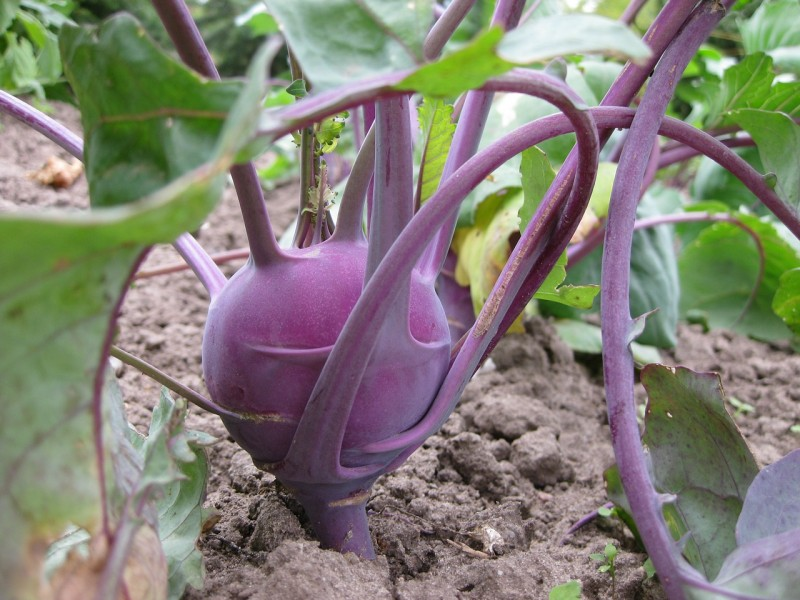 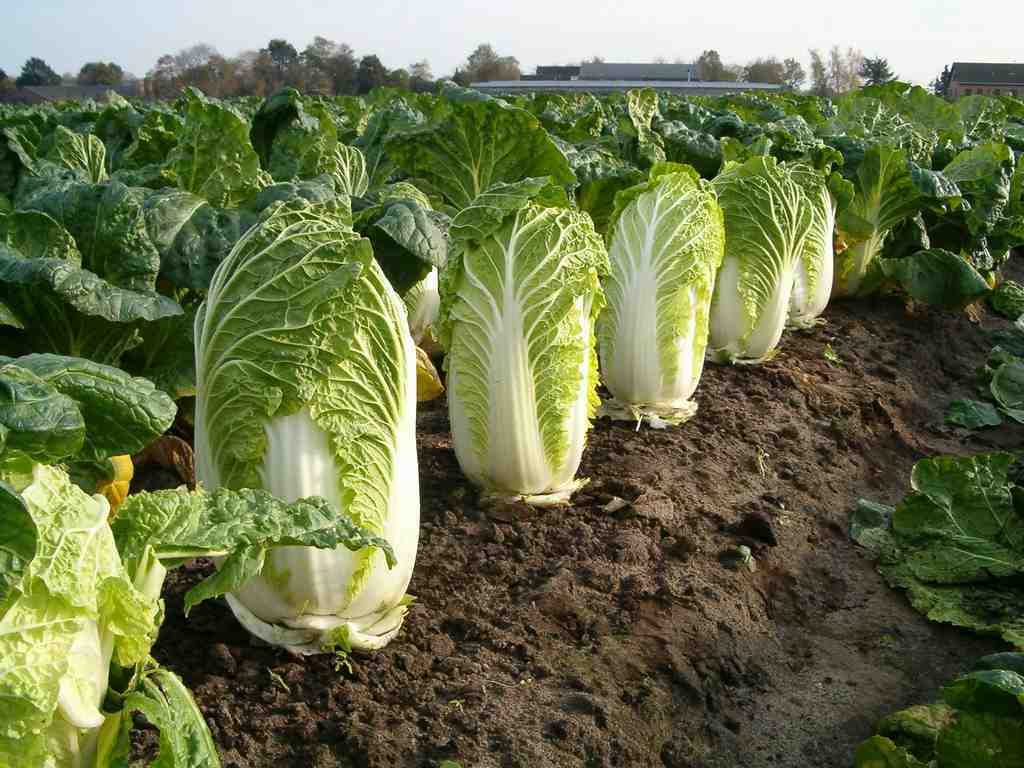 Konzumujeme stonkovú hľúzu
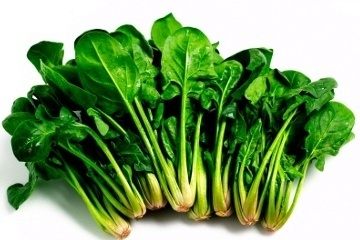 Špenát
(listová zelenina)
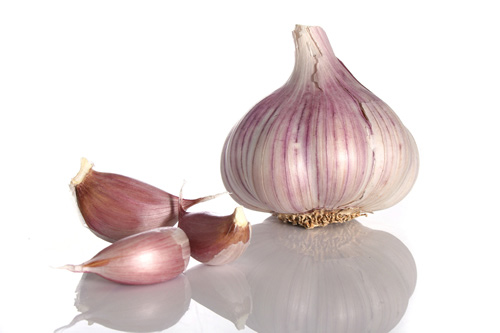 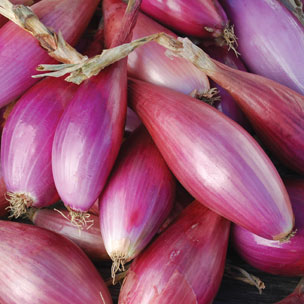 šalotka
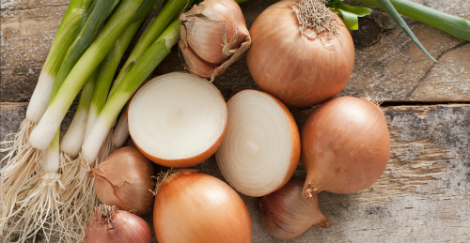 Cibuľová zeleniNA
Koreňová zelenina
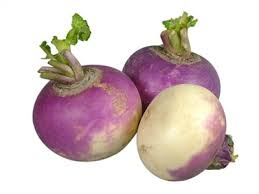 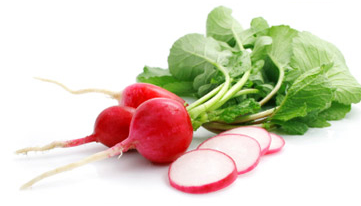 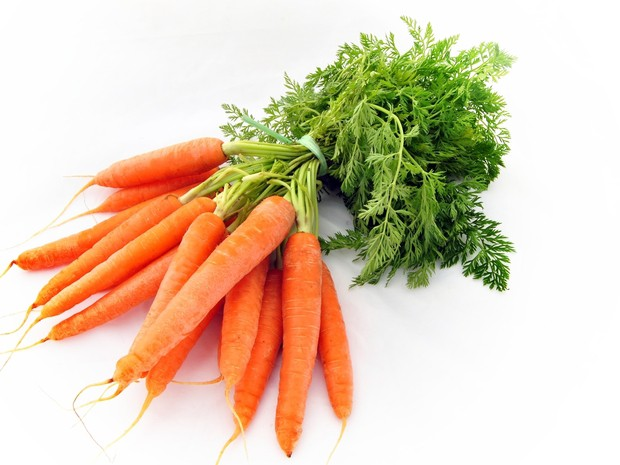 kvaka
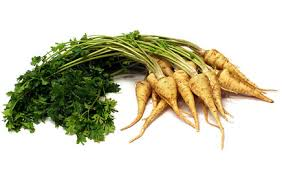 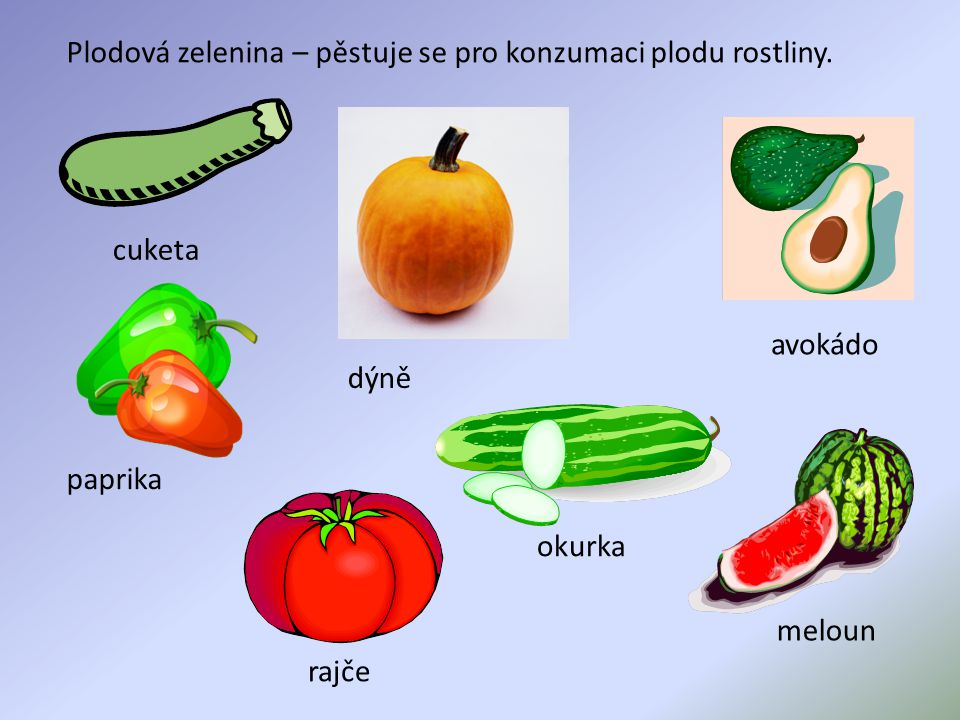 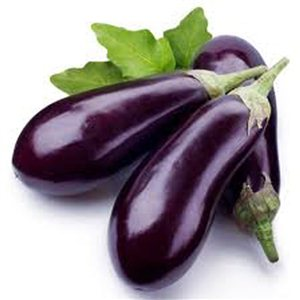 baklažán
Plodová         zelenina
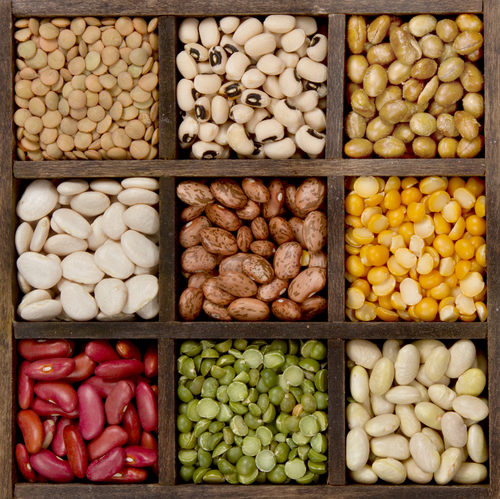 Strukoviny
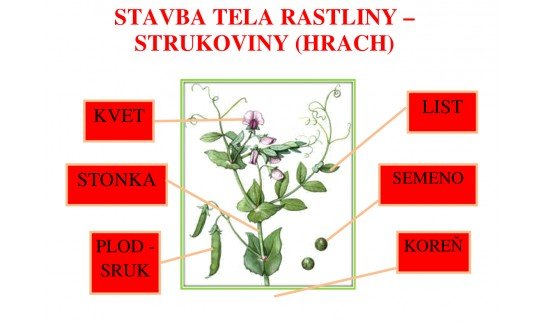 Hľúzová zelenina
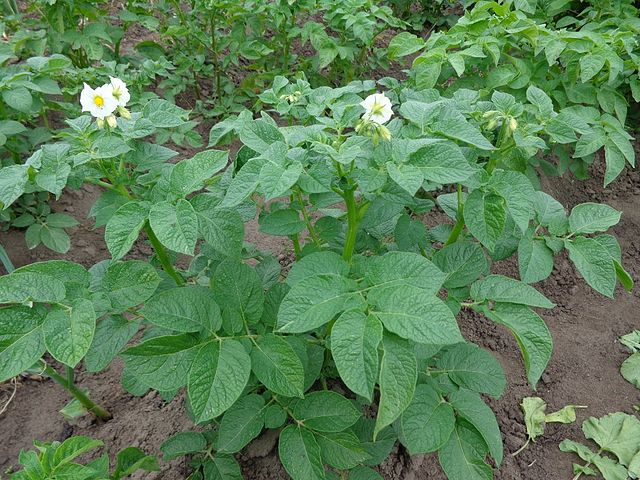 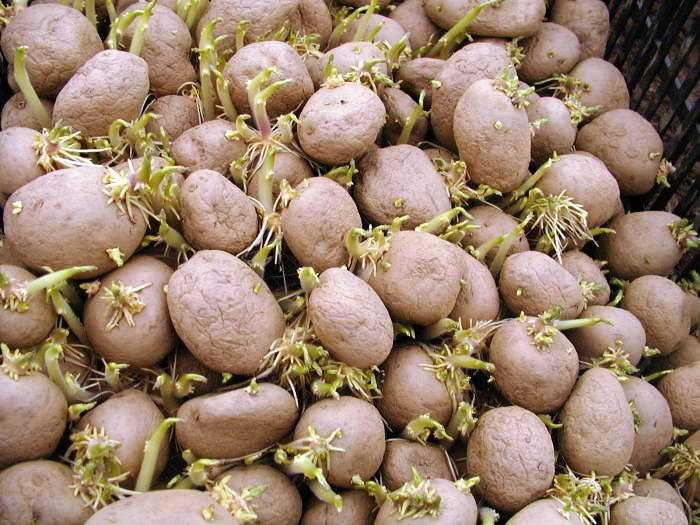 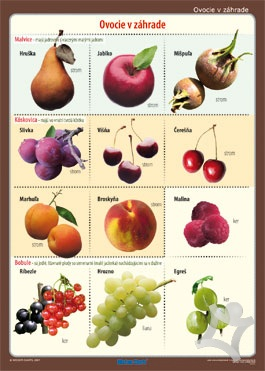 mišpule
MALVICE 

KôSTKOVICE
 
BOBULE
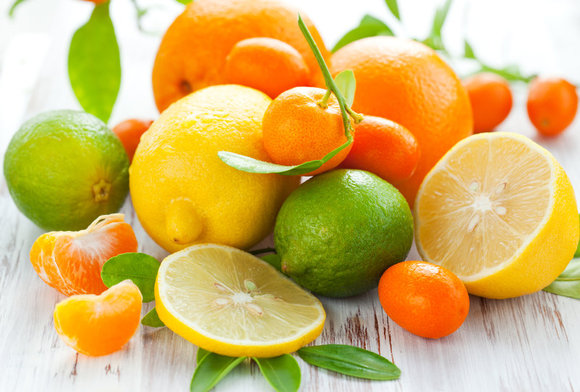 Rod: CITRUS
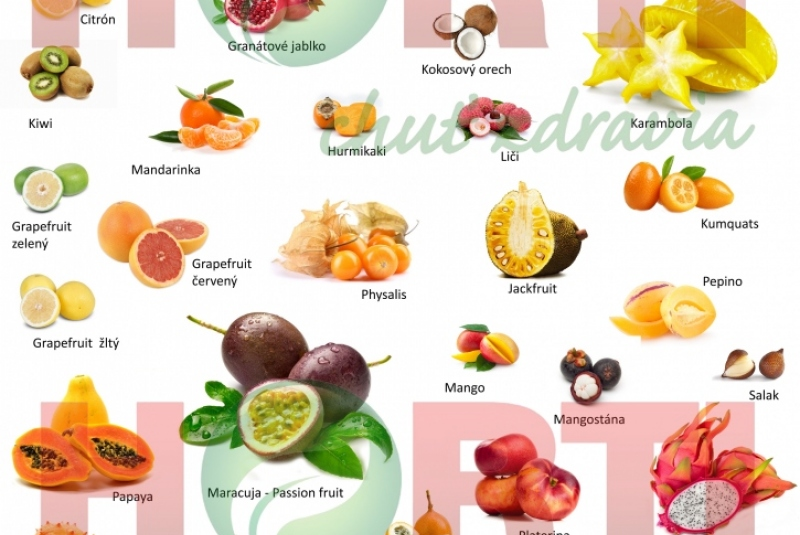 EXOTICKÉ ovocie
Význam pre človeka
Ovocie i zelenina obsahujú mnoho vitamínov (C, A, D, E...) a vlákniny. 
Sú nevyhnutné pre zdravý vývoj.